Dr. Zainab Yousif
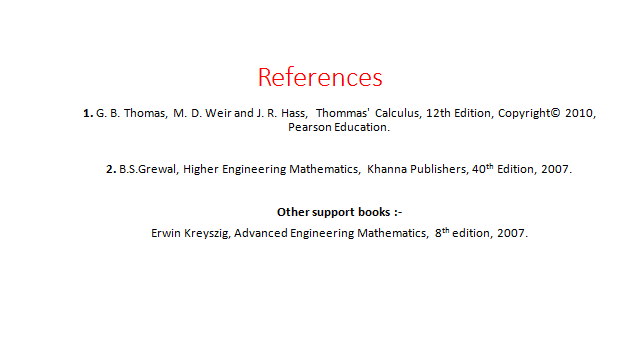